Составление рассказа по  опорной схеме
Обучение грамоте 1 класс
Выполнила  учитель ГБОУ Школы №1392
Волошина Елена Валерьевна
Птицы

Насекомые 

Овощи, фрукты

Животные 

Деревья, цветы


Мебель 

Здания 

Техника для дома

Посуда
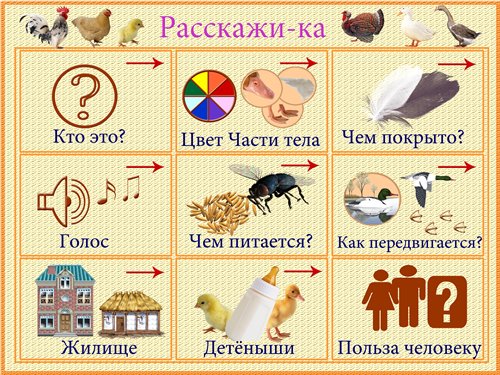 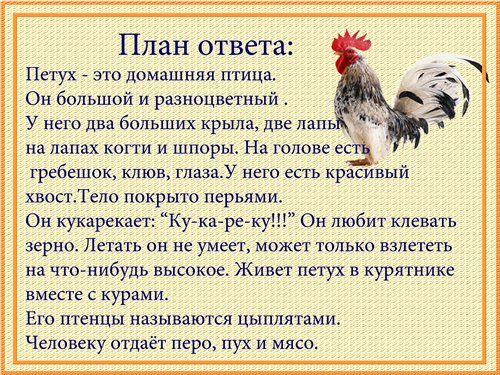 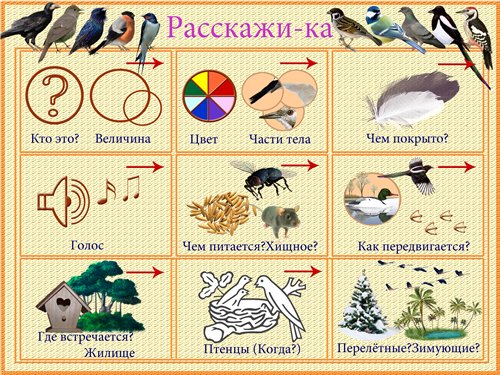 Выход
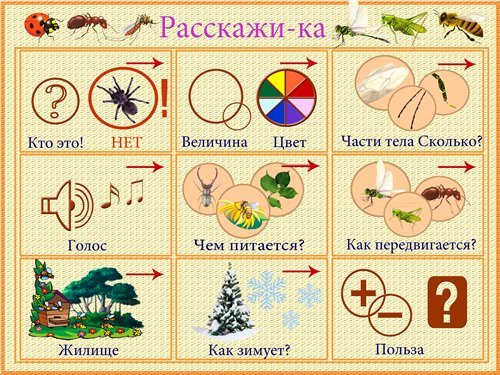 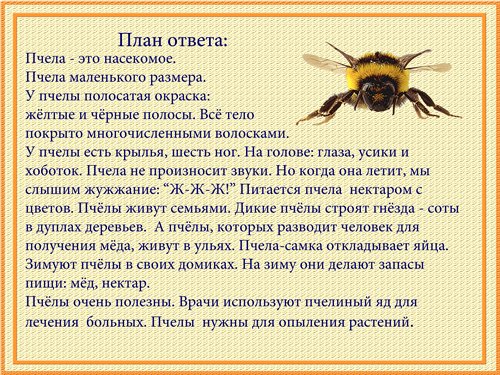 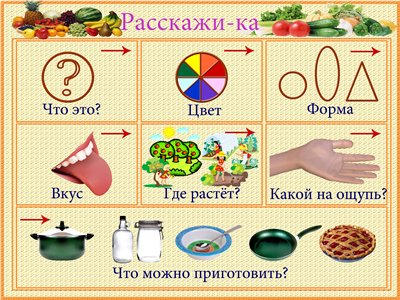 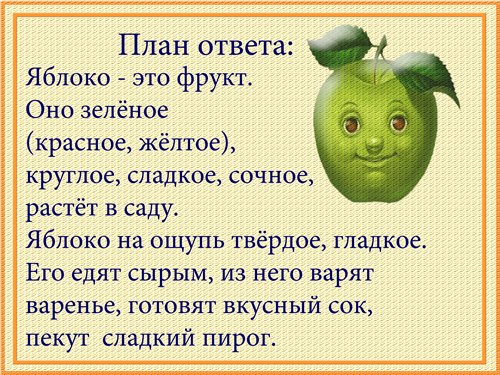 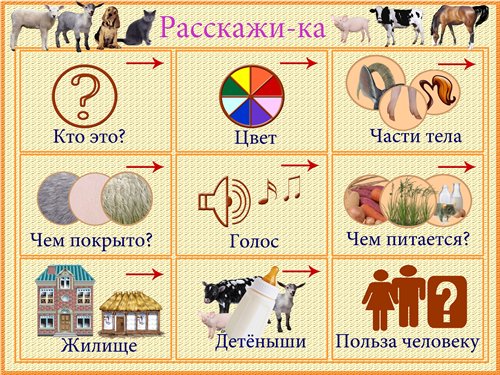 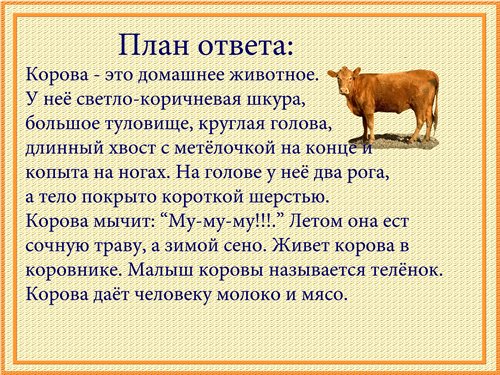 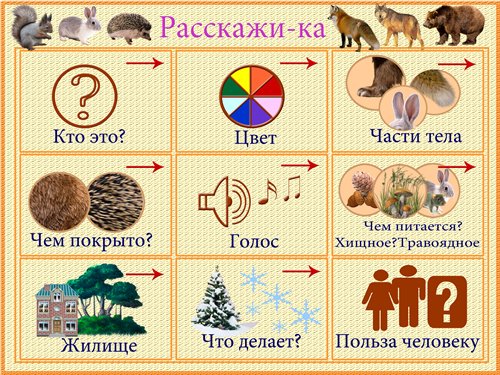 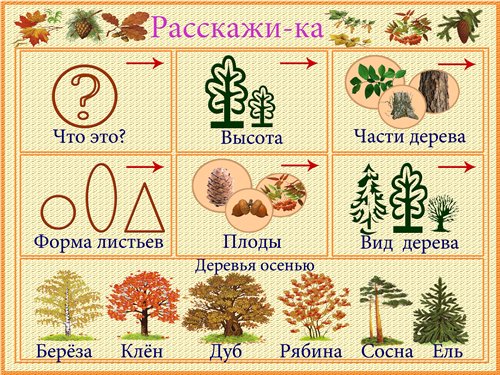 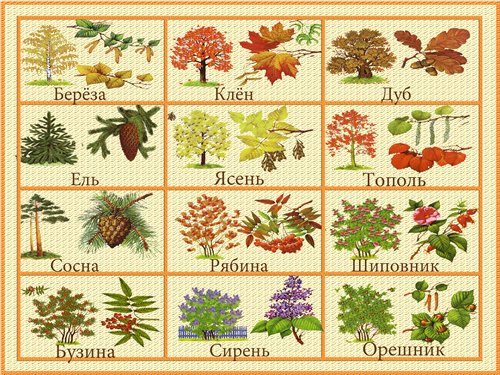 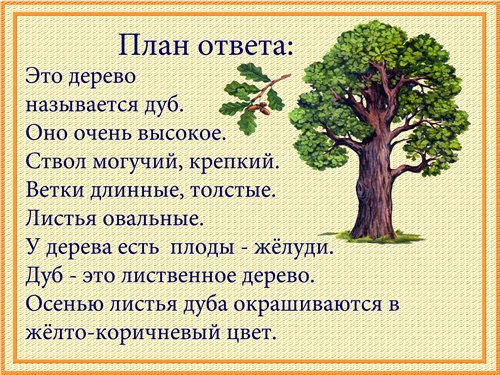 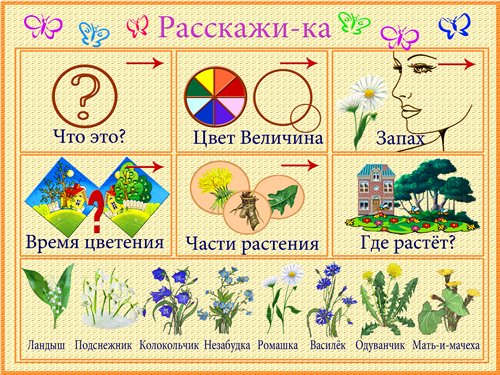 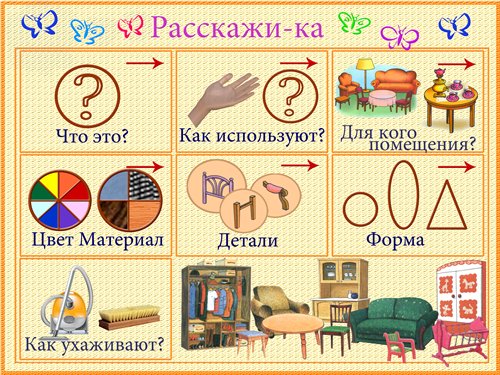 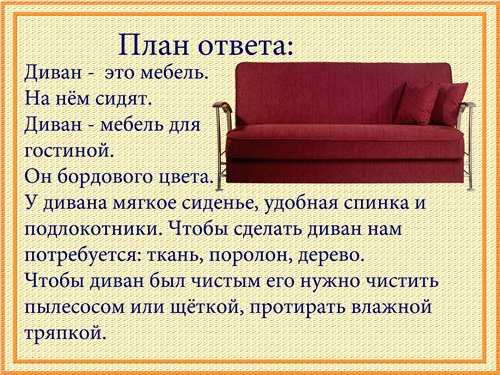 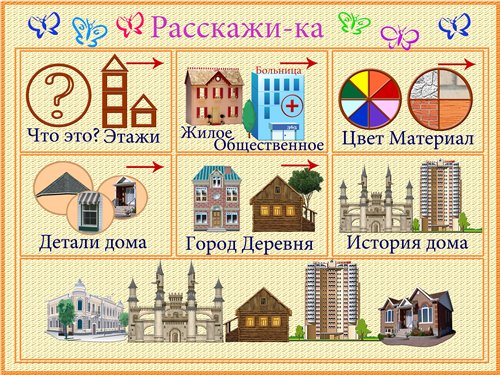 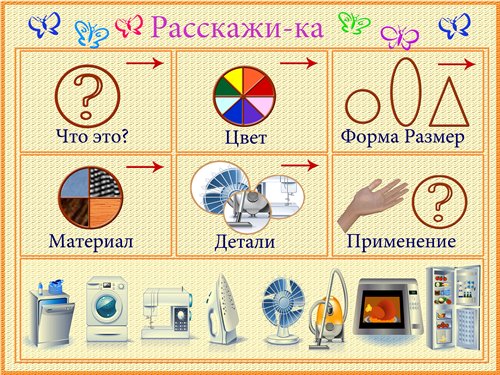 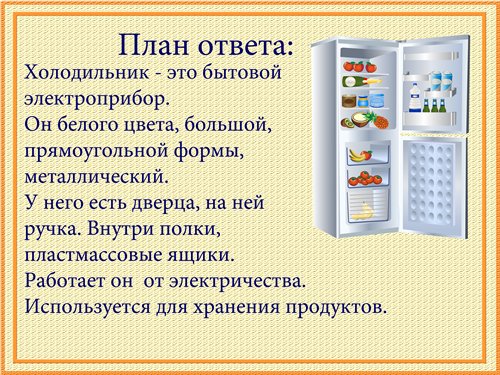 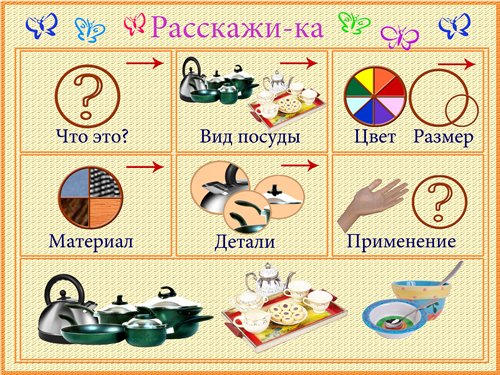 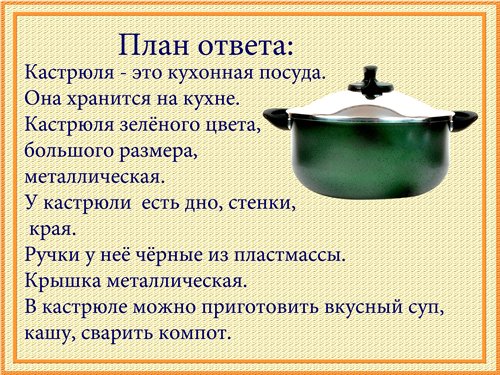 Схемы взяты на сайте:  http://idi-k-nam.ru/post198562812/